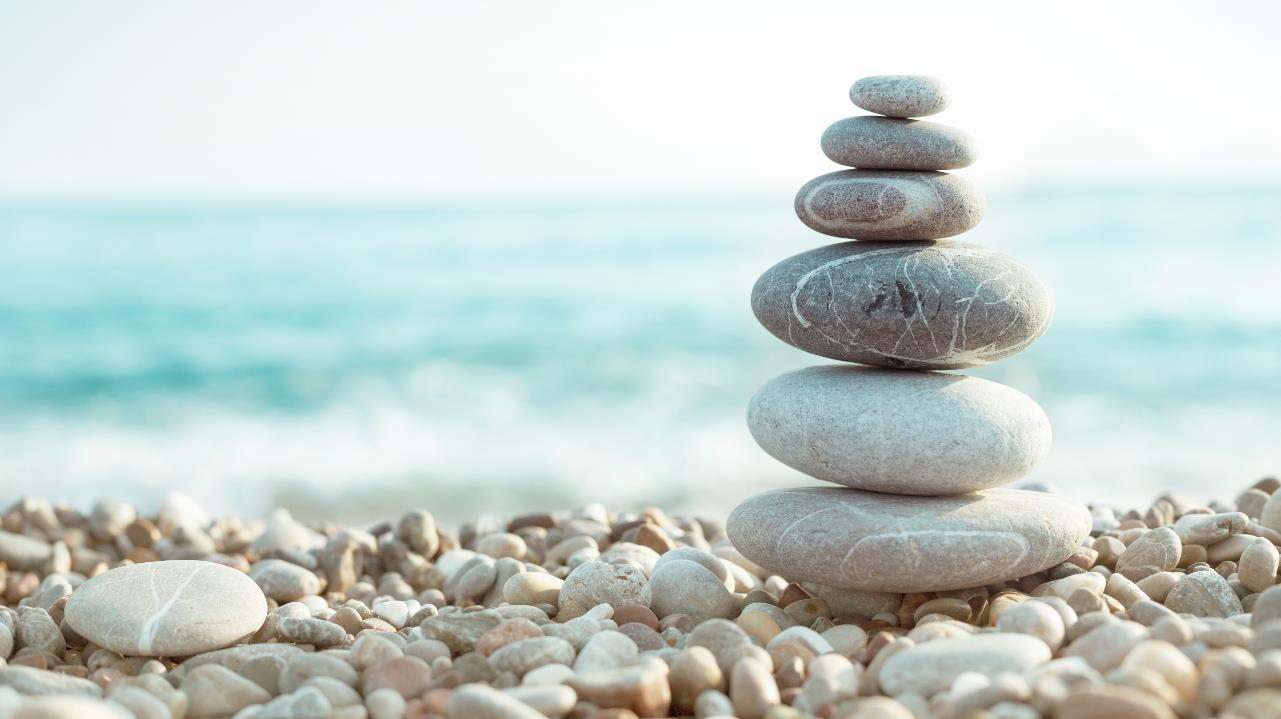 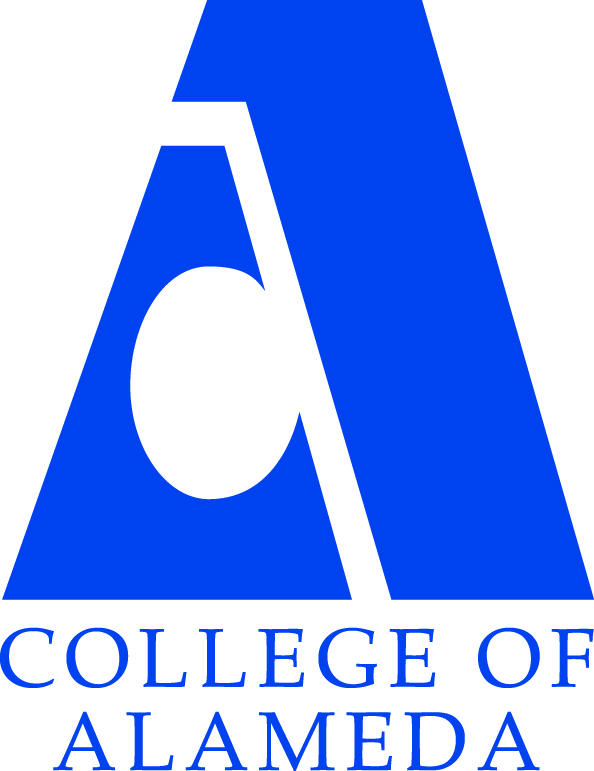 College of Alameda
ACCJC Institution Self Evaluation & Report Process Kick Off


Dr. Tina Vasconcellos 
March 2019
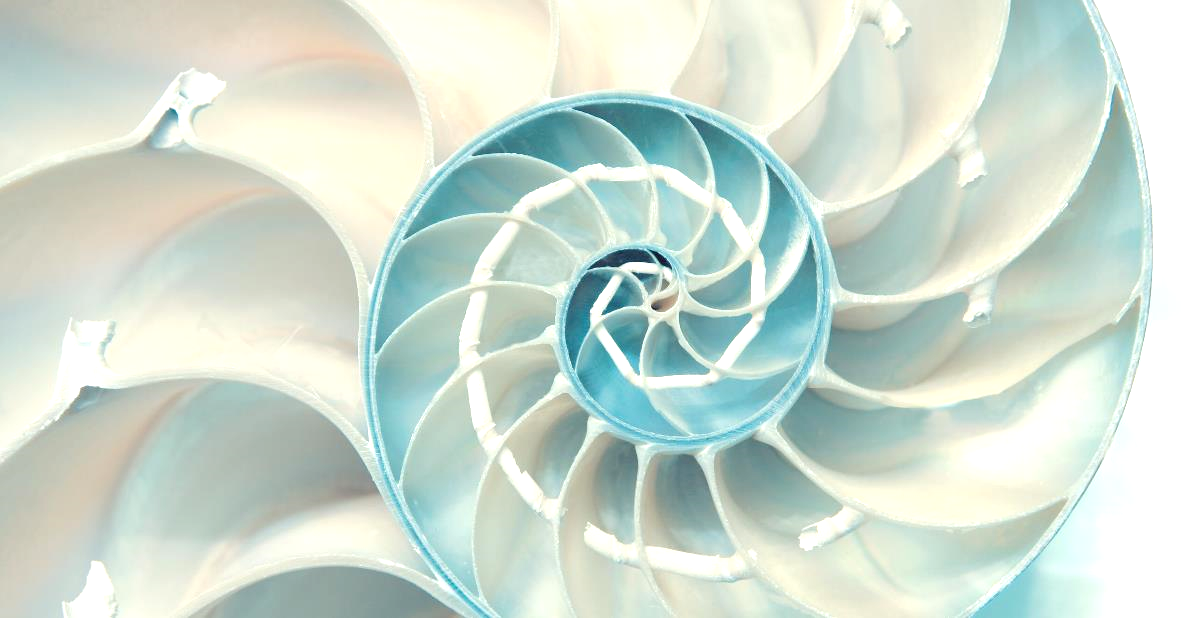 ACCJC Mission Statement
The Accrediting Commission for Community and Junior Colleges works with its member institutions to advance educational quality and student learning and achievement. This collaboration fosters institutional excellence and continuous improvement through innovation, self-analysis, peer review, and application of standards.
ACCJC  Core Values
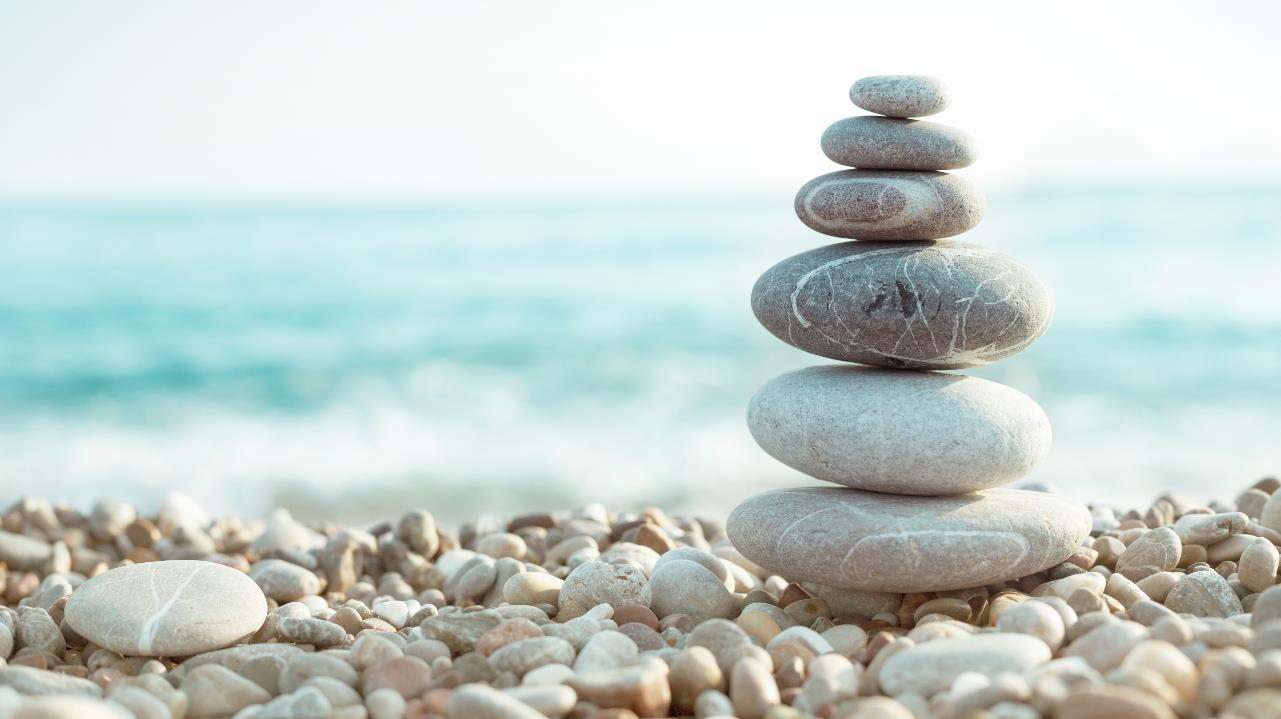 Integrity

Quality Assurance

Institutional Improvement
Peer Review

Student Learning and Achievement

Collegiality
What is Accreditation?
A process
Quality Assurance
A status
Recognition of Quality
Who accredits?
We do! Peers from community colleges across the State
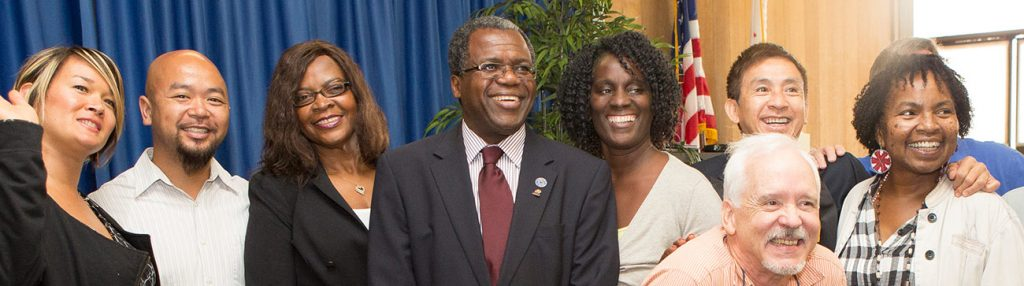 The Dual Purpose of Accreditation
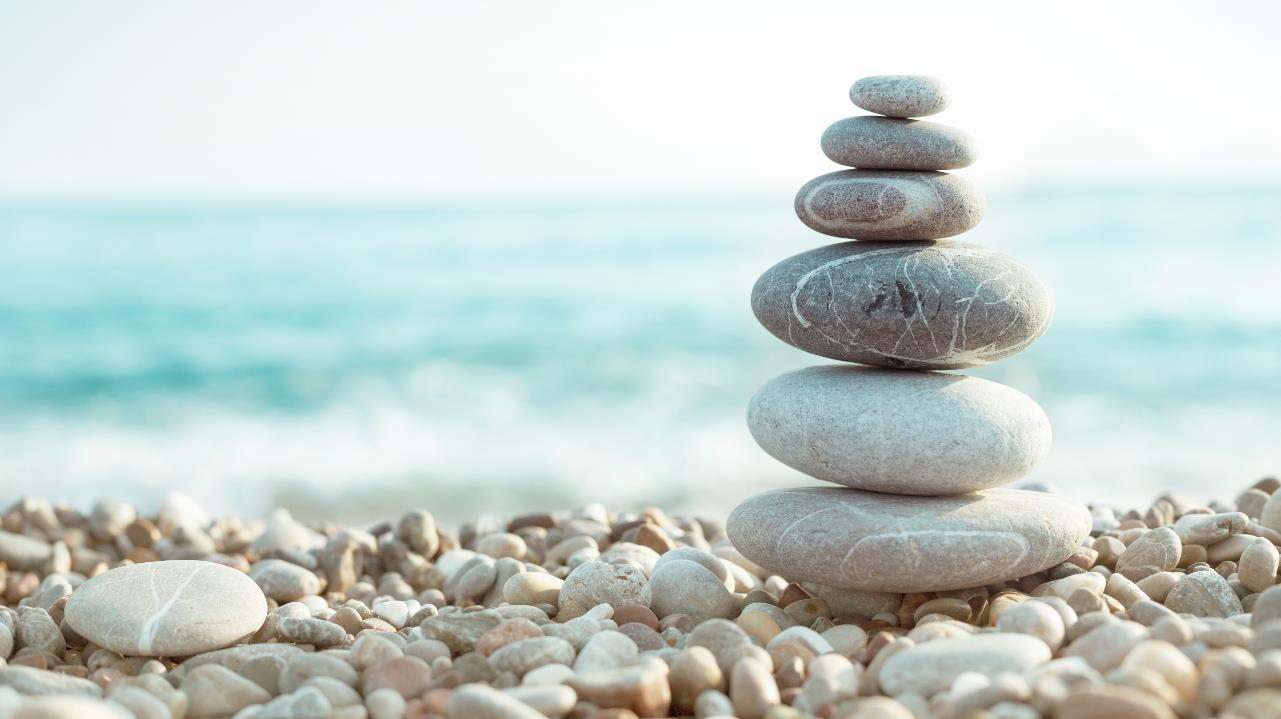 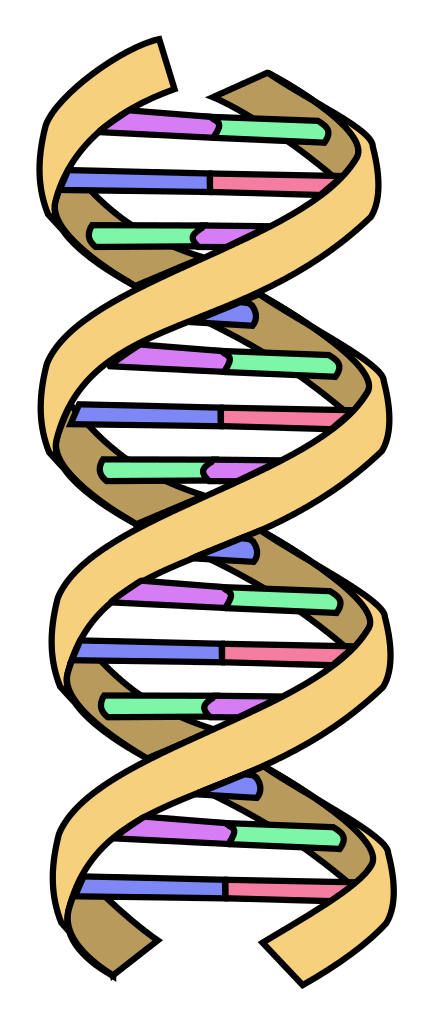 I
II
III
Improvement
Standards
Academic quality and institutional quality
Raising the bar
Student achievement       and outcomes
Compliance
Standards
Define academic quality and institutional quality
Benchmarks
II
III
IV
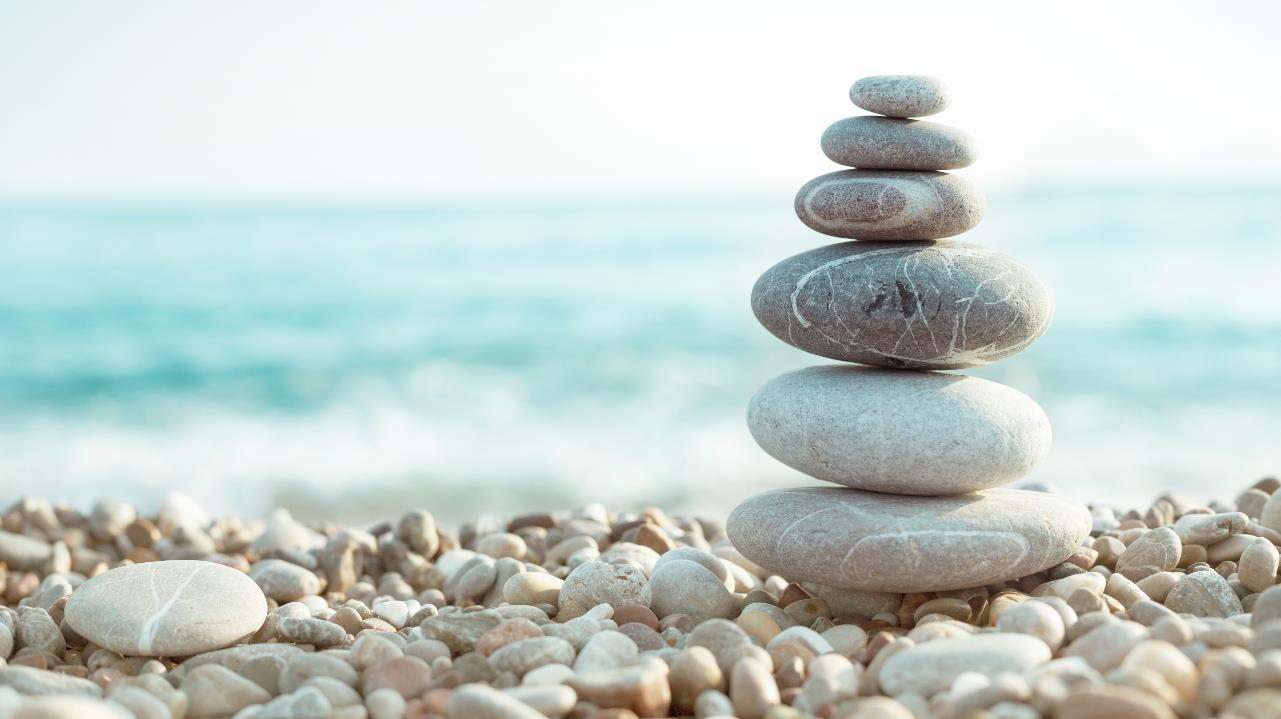 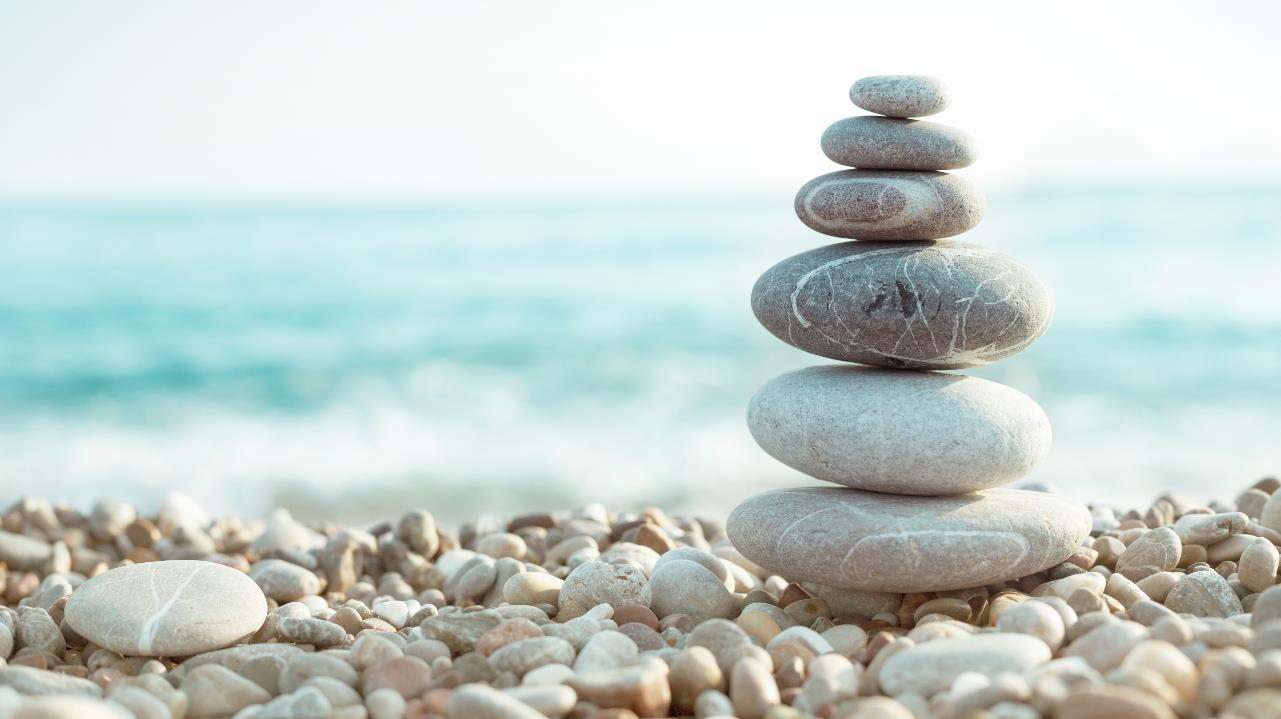 What We Should Know About The Standards
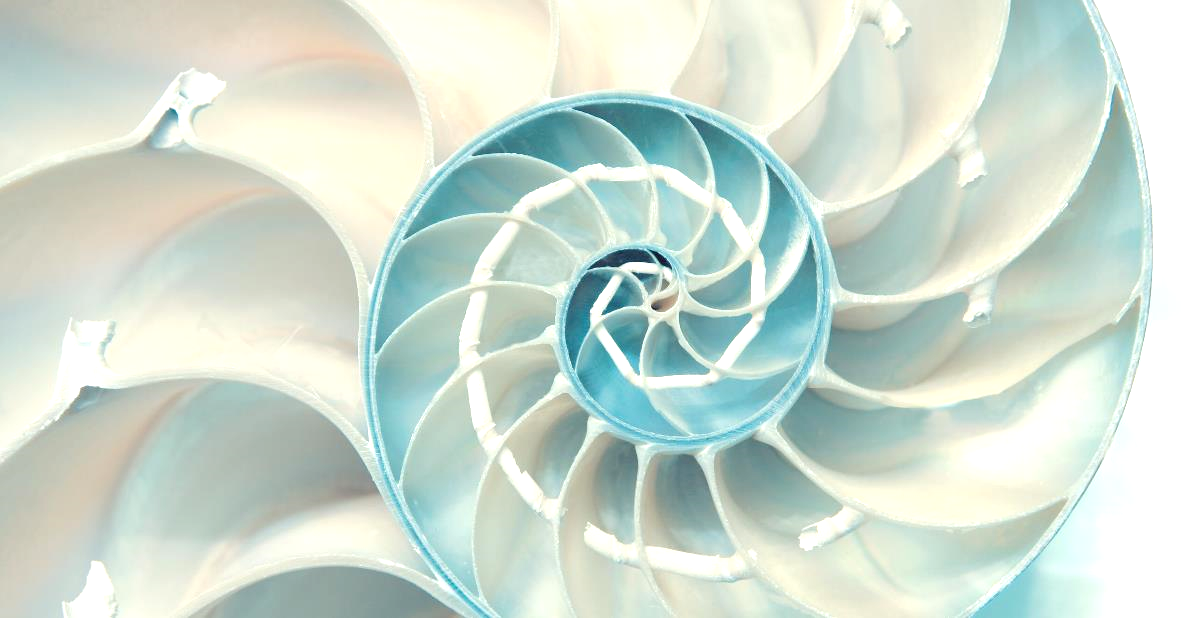 Institutional Self Evaluation and Report Process
Steps of the Process:
Determine leaders.
Plan backward.
Invite others.
Assign teamsDiscuss Standards.
Gather evidence.
Draft sections.
Compile the report.
Share with constituencies.Review and revise the report.
Share again?
Edit and finalize the report.
Get Board approval.
Submit.
Prepare for the Visit.
Total timeline is about 18 months
The ACCJC Standards
A process
Quality Assurance
A status
Recognition of Quality
Who accredits?
We do! Peers from community colleges across the State
The Dual Purpose of Accreditation
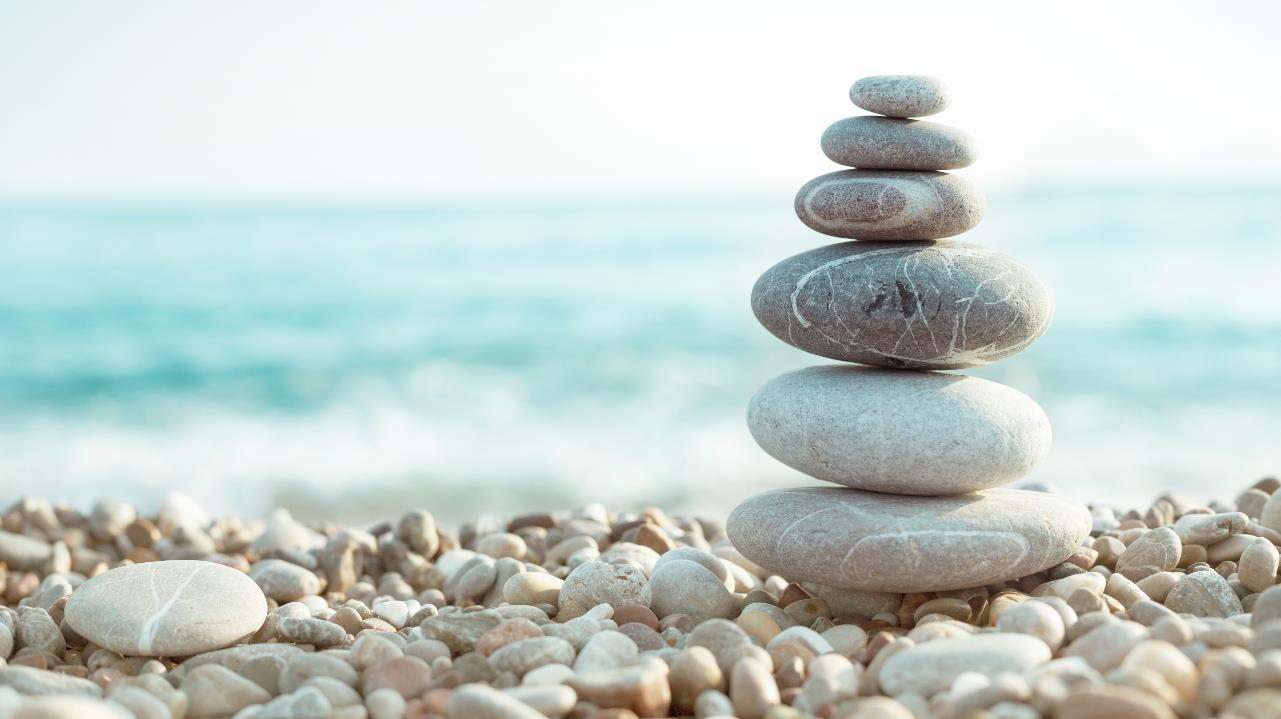 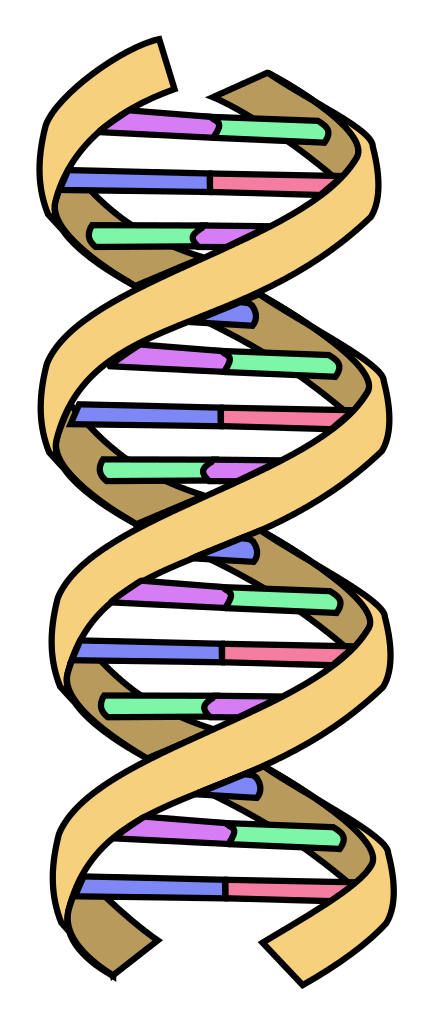 I
II
III
Improvement
Standards
Academic quality and institutional quality
Raising the bar
Student achievement       and outcomes
Compliance
Standards
Define academic quality and institutional quality
Benchmarks
II
III
IV
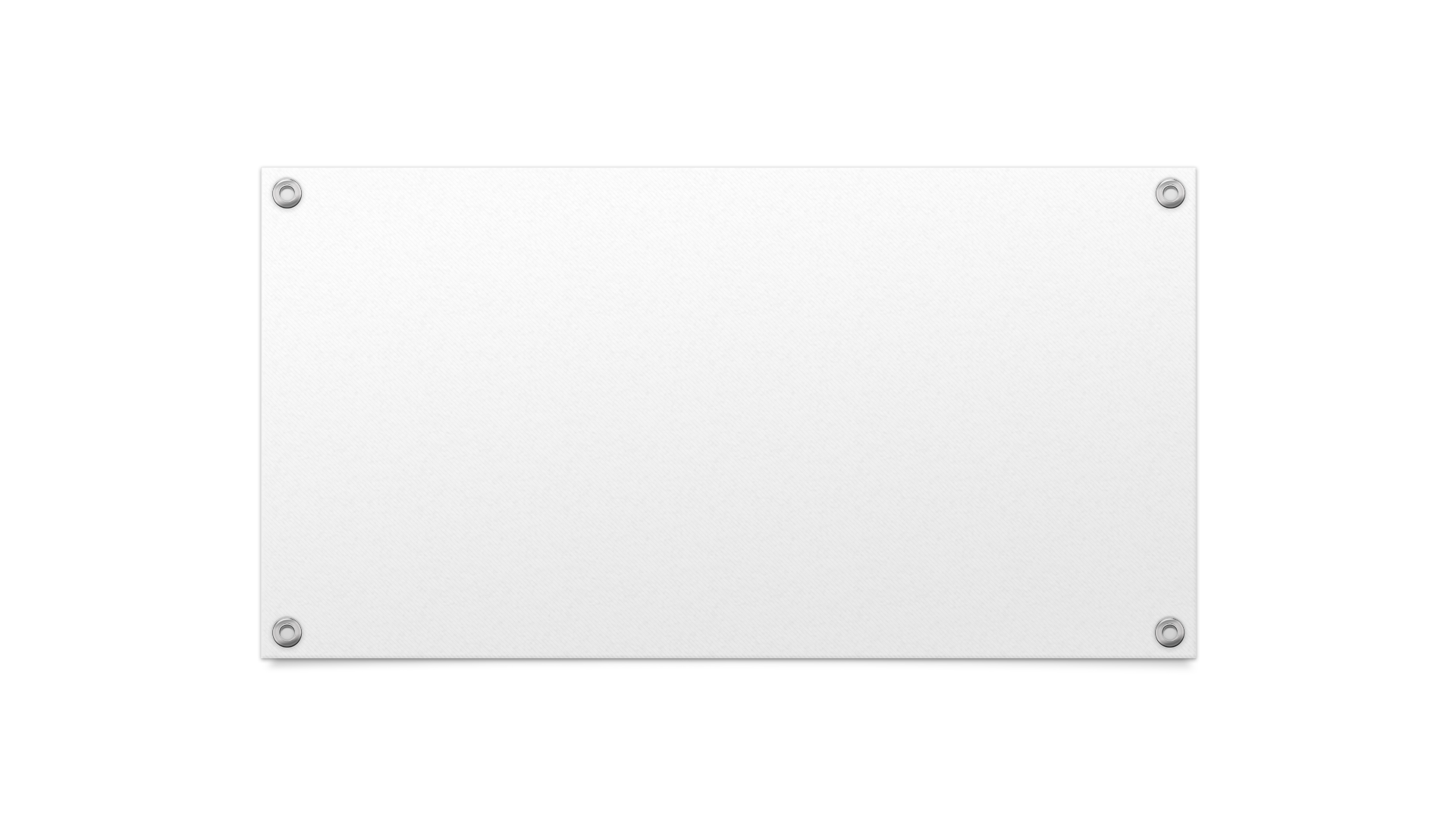 ACCJC Standards
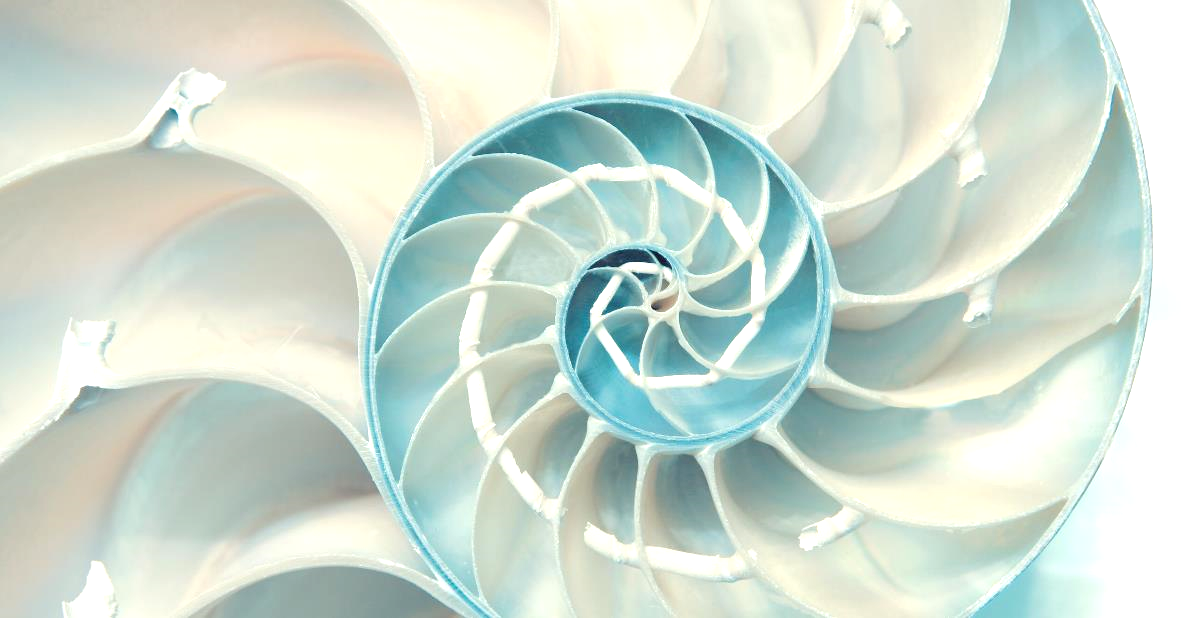 Standard I Mission, Academic Quality & Institutional Effectiveness and Integrity
				A. Mission
				B. Assuring Academic Quality and Institutional Effectiveness
				C. Institutional Integrity
Standard II Student Learning Programs and Support Services
				A. Instruction Programs
				B. Library and Learning Support
				C. Student Support Services
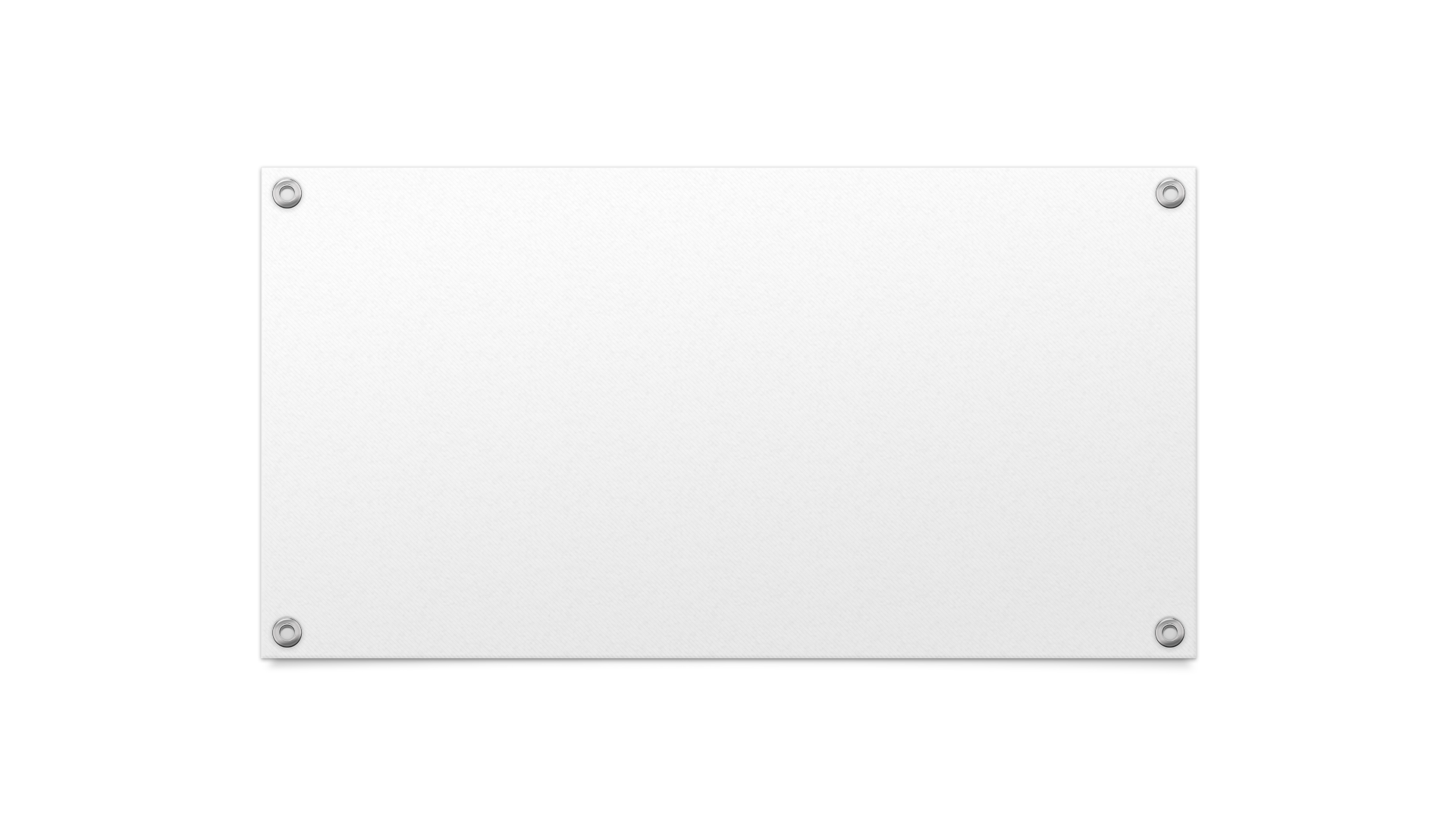 ACCJC Standards
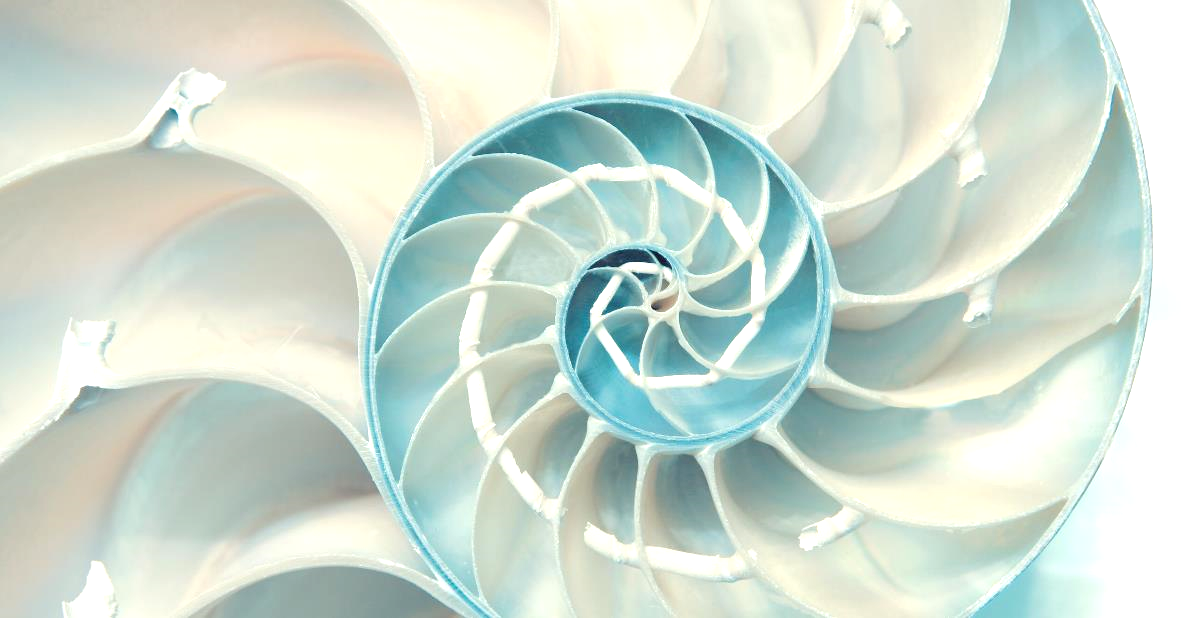 Standard III Resources
				A. Human Resources
				B. Physical Resources
				C. Technology Resources
				D. Financial Resources Planning
Standard IV Leadership and Governance
				A. Decision- Making Roles and Processes
				B. Chief Executive Officer
				C. Governing Board
				D. Multi-College Districts or Systems
CoA ISERAdministrator Leads
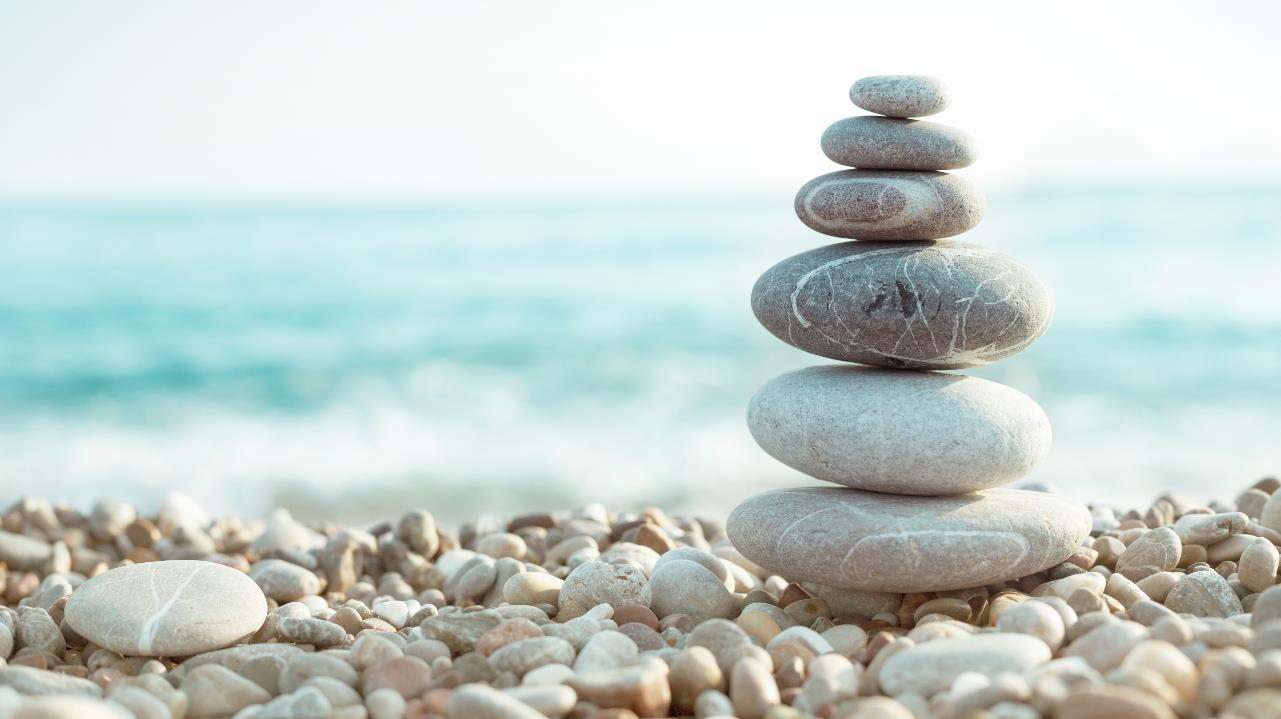 Standard IA-			A. Butler/A. McClanahan
	Standard IB-			P. Armstead/ E. Jennings
	Standard IC-			S. Bradshaw/W. Bruce
	Standard IIA-			D. Miller/E. Jennings
	Standard IIB- 			L. Celhay/D. Miller
	Standard IIC-			A. Lee/P. Armstead
	Standard IIIA-			W. Bruce/A. McClanahan/ District
	Standard IIIB-			M. Benvenutti/ District
	Standard IIIC-			L. Celhay/ A. Lee/ District 
	Standard IIID- 		M. Benvenutti/ District
	Standard IVA-			T. Vasconcellos/D. Miller
	Standard IVB- 			T. Karas
	Standard IVC-			T.Vasconcellos/ T. Karas/ District
	Standard IVD-			T. Vasconcellos/ District
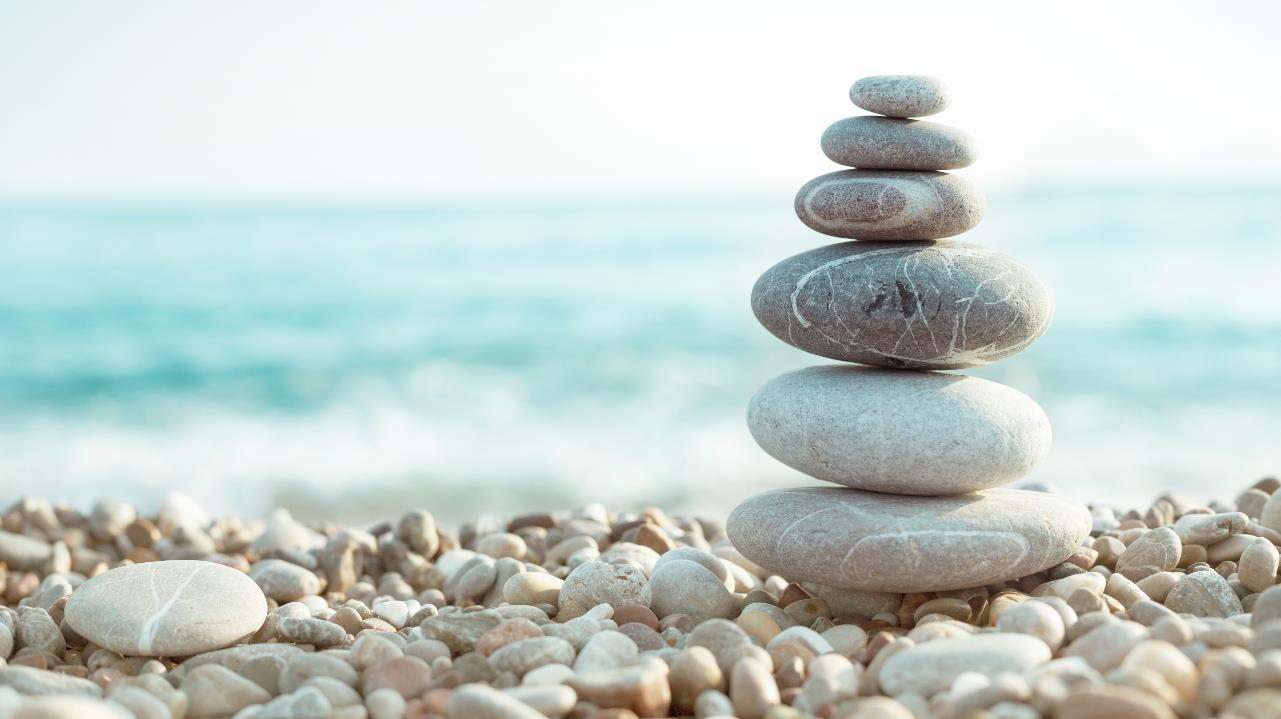 What’s Next?
Sign up for a Standard team- We need classified Professionals & Faculty on each Standard Section
Attend a meeting for your Standard Subsection. We will hold trainings on what each standard is and the role of each team. 
Participate throughout the entire ISER process. 


Contact VP Vasconcellos through email or sign up on the sign up sheet being passed around today.